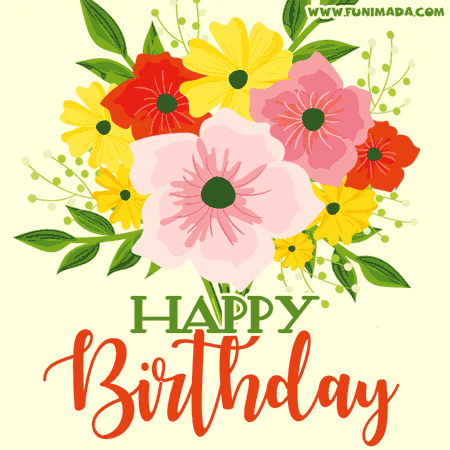 সবাইকে শুভেচ্ছা
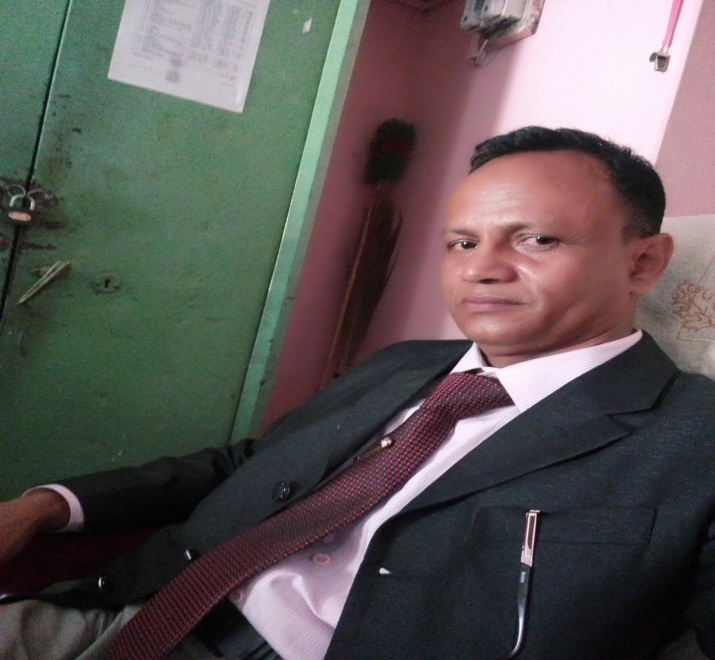 পরিচিতি
আব্দুল ওয়াহেদ
নবাবগঞ্জ সরকারি বহুমূখী 
পাইলট উচ্চ বিদ্যালয়,নবাবগঞ্জ,দিনাজপুর।
সহকারি প্রধান শিক্ষক 
E-mail : aw075681@gmail,com, মোবাঃ০১৭২৪৫৪৫২৫৮।
শ্রেণি : ৯/১০ম, সময় : ৫০ মিনিট
বিষয় :  উচ্চতর গণিত
 পাঠ : দ্বিঘাত সমীকরণ
তাং-৩১/১০/২০১৯ ।
ছবিটি ৭ম শতকের  একজন বিখ্যাত
জ্যোতির্বিদ ও গণিতবিদের।তিনি শূন্যের
ধারণা এবং দ্বিঘাত সমীকরণের সমাধান
সূত্রের আবিষ্কারক।তাঁর নাম কী জানো?
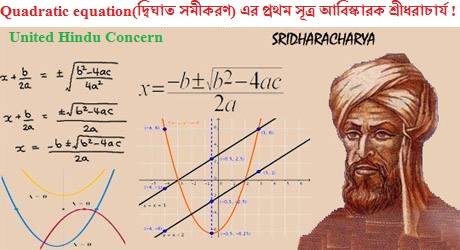 শ্রীধর আচার্য
আজকের পাঠ
দ্বিঘাত সমীকরণ
শিখনফল
এই পাঠ শেষে শিক্ষার্থীরা---
১। দ্বিঘাত সমীকরণ কী তা জানতে পারবে।
২। দ্বিঘাত সমীকরণ সমাধানের সূত্র            প্রতিপাদন করতে পারবে।
৩। দ্বিঘাত সমীকরণের মূলের প্রকৃতি নির্ণয় করতে পারবে।
৪।নিশ্চায়কের ব্যাখ্যা করতে পারবে।
নিচের সমীকরণটির সমাধান লক্ষ করি;
নিশ্চায়কের সাহায্যে মূলের ধরণ ও প্রকৃতি নির্ণয়
মনোযোগ সহকারে সমাধানটি লক্ষ কর;
+
+
2
3
3
(-7)
(-7)
একক কাজ
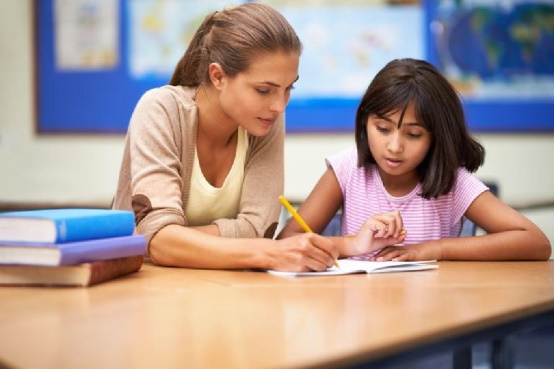 একক কাজের সমাধান মিলিয়ে দেখ-
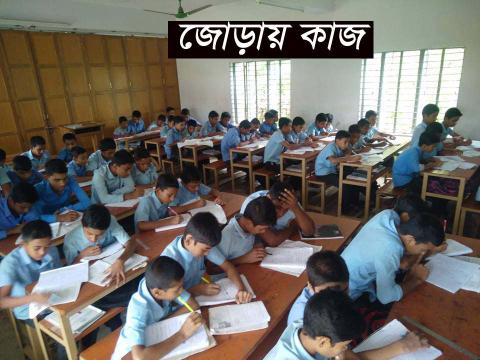 জোড়ায় কাজের সমাধানটি ভুল 
করেছ কি-না মিলিয়ে দেখ-
দলীয় কাজ
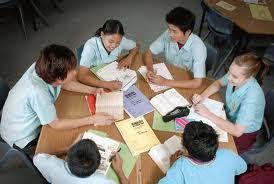 তোমাদের খাতার সাথে মিলিয়ে নাও-
(ক)সমাধানঃ
(খ) সমাধানঃ
(গ) সমাধানঃ
মূল্যায়ন
২।একটি বাগানের পরিসীমা 20 মিটার এবং         দৈর্ঘ্য 8 মিটারবাগানের ক্ষেত্রফল কত?
(ক)    8 বর্গমিটার                   (খ) 10 বর্গমিটার 
 (গ) 16 বর্গমিটার                     (ঘ) 24 বর্গমিটার
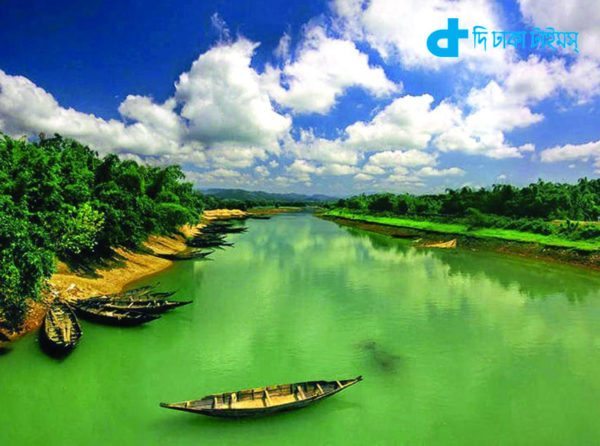 ধন্যবাদ